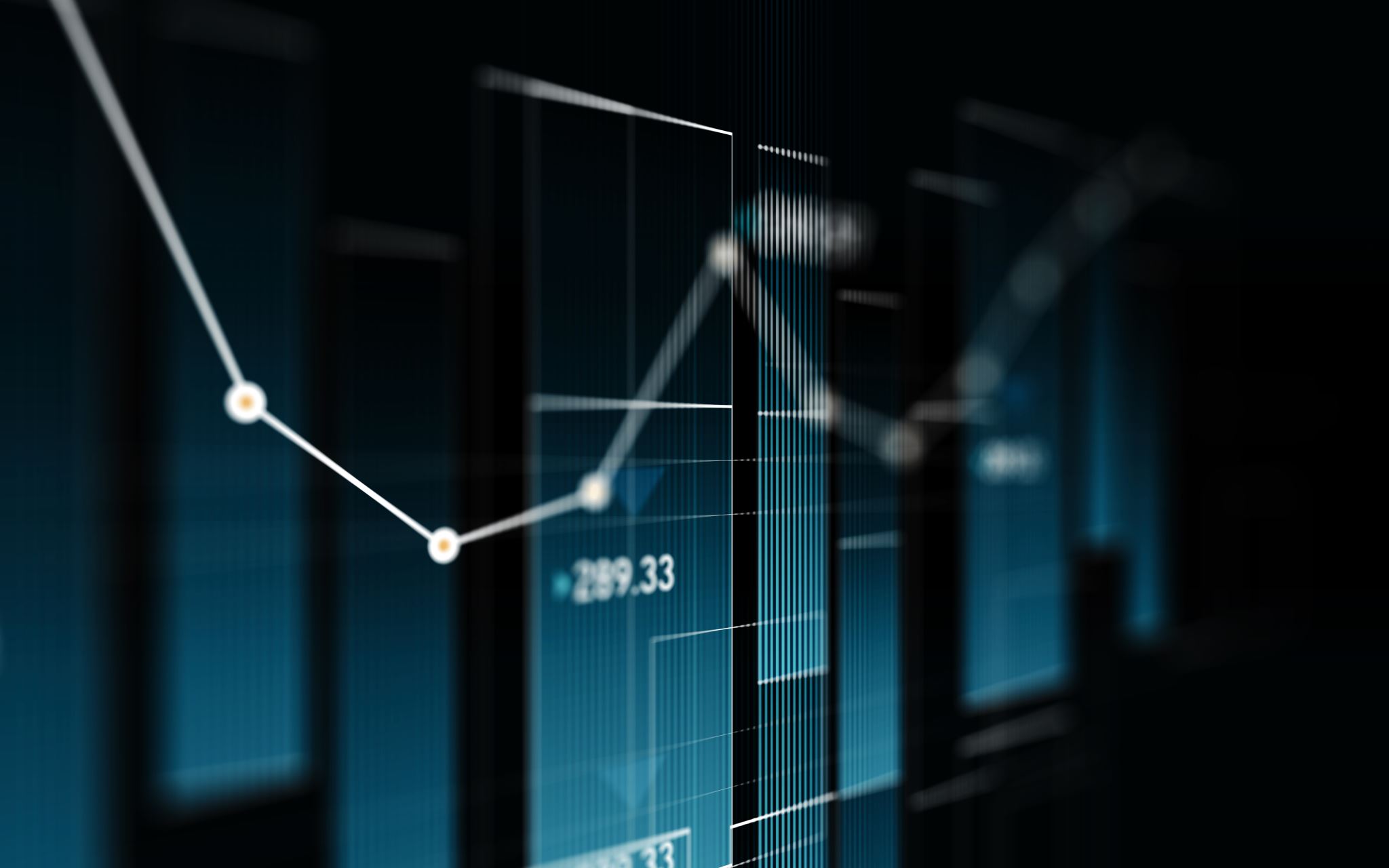 Marketing in der praxis
Analysieren, durchleuchten, verstehen!
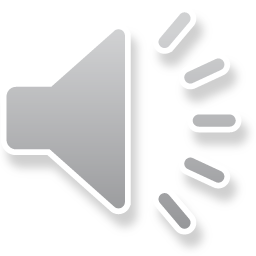 Hier geht`s weiter
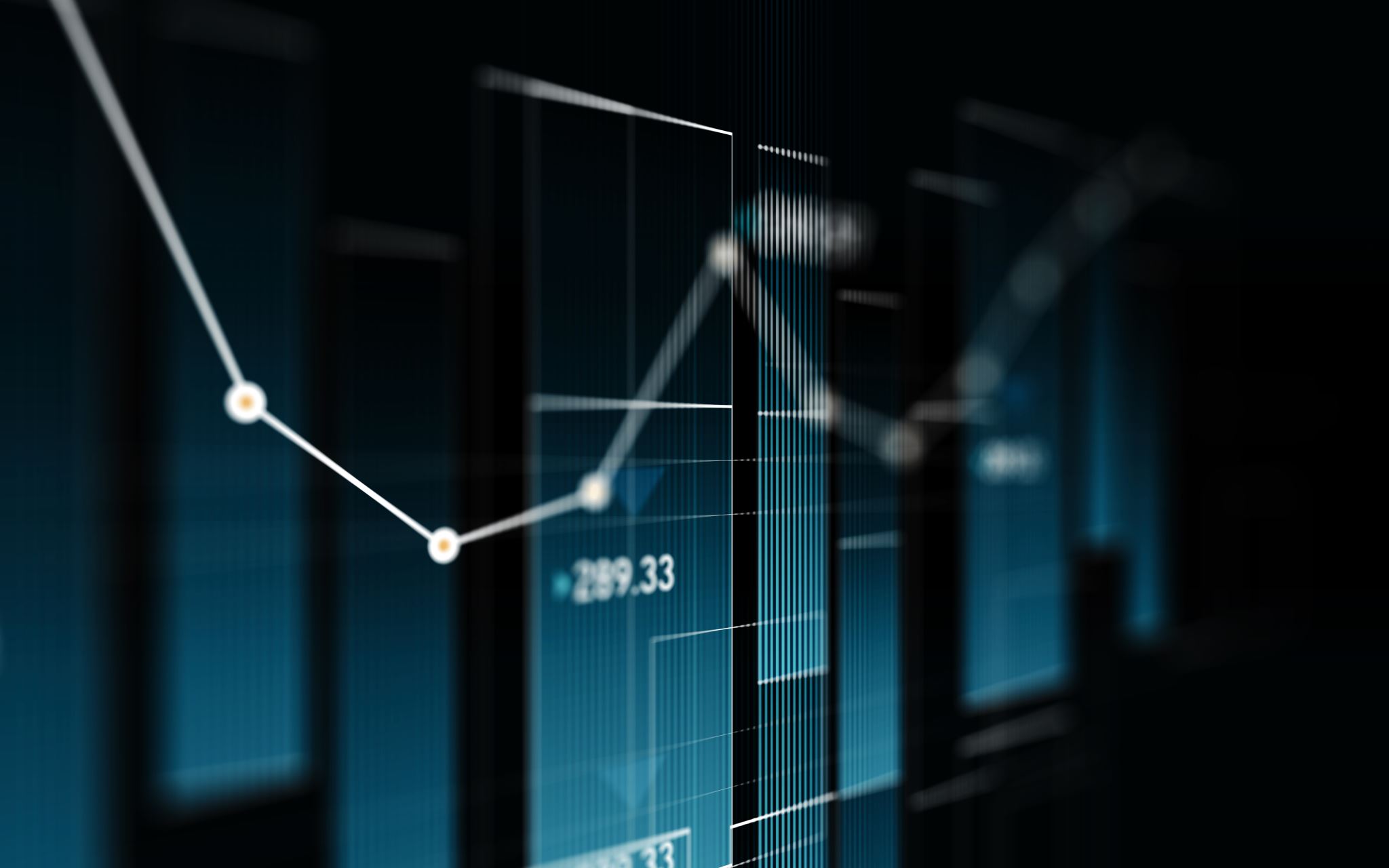 Willkommen
Wie betreibt man erfolgreiches Marketing?
Was gehört in den sogenannten Marketing-Mix?
Wie kann man diesen Mix in konkreten Beispielen erkennen?

Diese und weitere Fragen beschäftigen uns im vorliegenden Modul.
Navigiere durch die Folien und werde zur Marketing-Expertin / zum Marketing-Experten!
Hier geht`s weiter
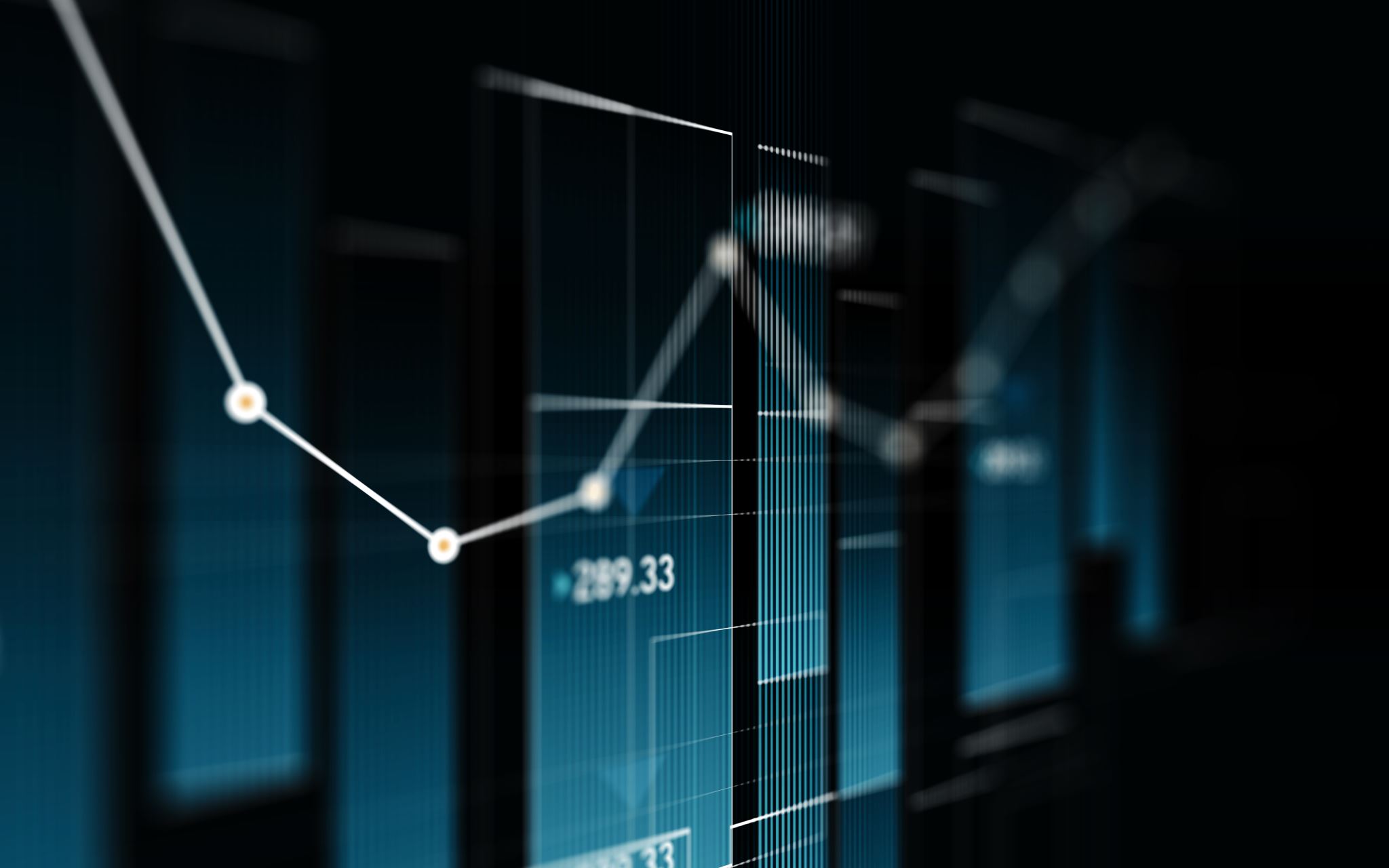 Marketing-Mix
Um ein erfolgreiches Marketing zu betreiben, ist ein sorgfältig ausgewählter Marketing-Mix das A und O.
Der traditionelle Marketing-Mix setzt sich aus den sogenannten 4 P zusammen.
Product (die Produktpolitik)
Price (die Preispolitik)
Place (die Distributionspolitik)
Promotion (die Kommunikationspolitik)

In neueren Marketing-Modellen taucht ein 5. P auf:
People (die Personalpolitik)

Hast du alle 5 P verstanden?  Dann mach dich hier an das weiterführende Projekt.
Klicke auf eines der «P», um weitere Infos dazu zu erhalten und zu den Aufträgen zu gelangen.
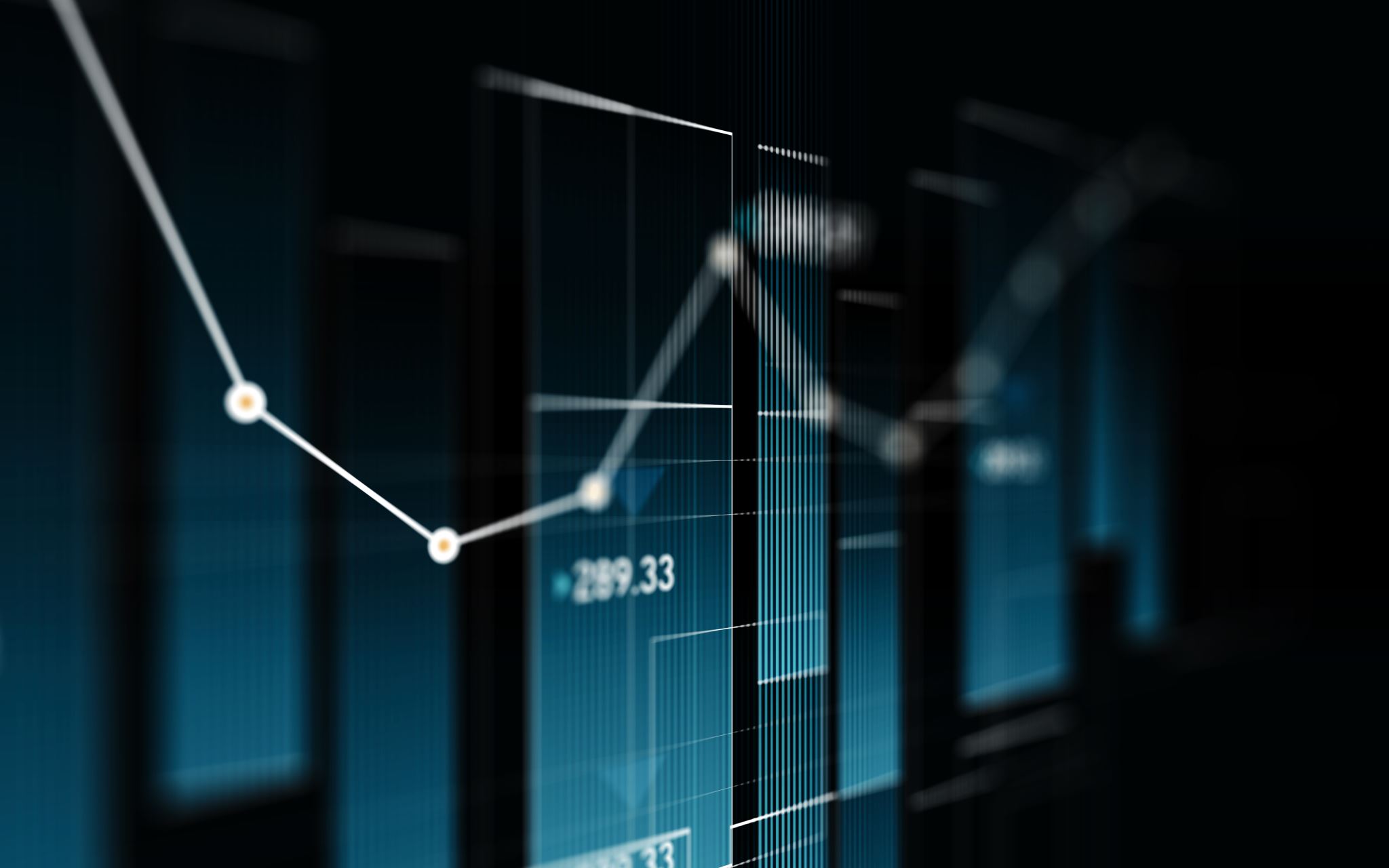 Product
Wie der Name bereits verrät, geht es beim ersten P um das Produkt selbst.
Dazu gehören Eigenschaften wie der Inhalt, die Farbe, die Form, der Name, die Beschriftung, das Design und auch die Kundendienstorganisation für das Produkt.

Ein Produkt kann materiell, z. B. ein Schokoriegel, oder immateriell, z. B. eine Beratung oder eine andere Dienstleistung, sein

Doch wie sieht das im konkreten Fall aus?
Hier geht es zu den Aufträgen!
Zurück zur Übersicht
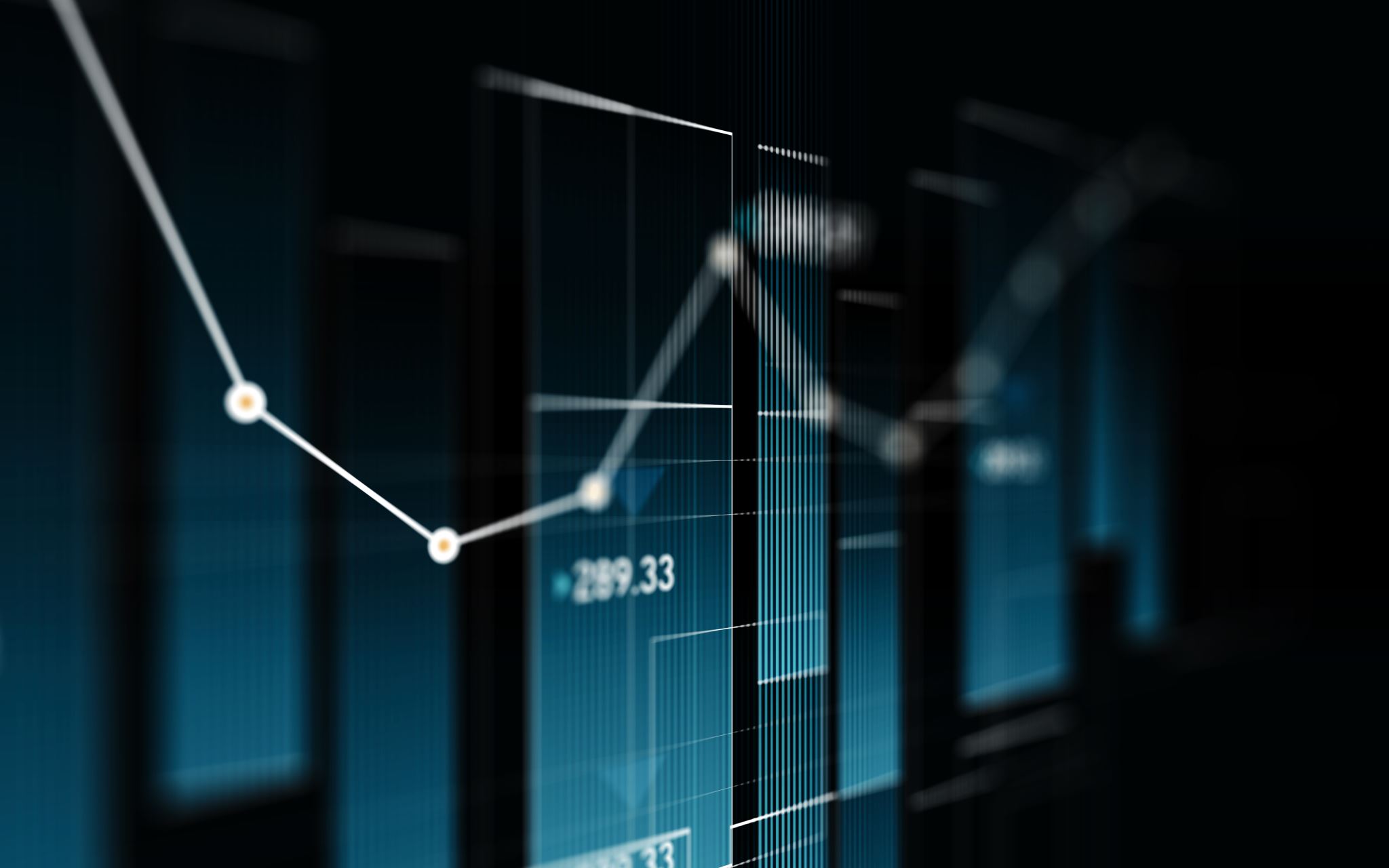 Price
Der Preis eines Produktes spielt sowohl für das Unternehmen, wie auch für die Konsumentinnen und Konsumenten eine grosse Rolle.
Das Unternehmen muss den Preis so ansetzen, dass er für Kundinnen und Kunden attraktiv ist und zugleich ein Gewinn daraus resultiert.
Es gibt verschiedene Preisstrategien:
Hochpreisstrategie
Tiefpreisstrategie
Preisabschöpfung
Klicke auf eine Strategie, um mehr darüber zu erfahren.
Alles klar?
Dann geht es hier zu den Aufträgen.
Zurück zur Übersicht
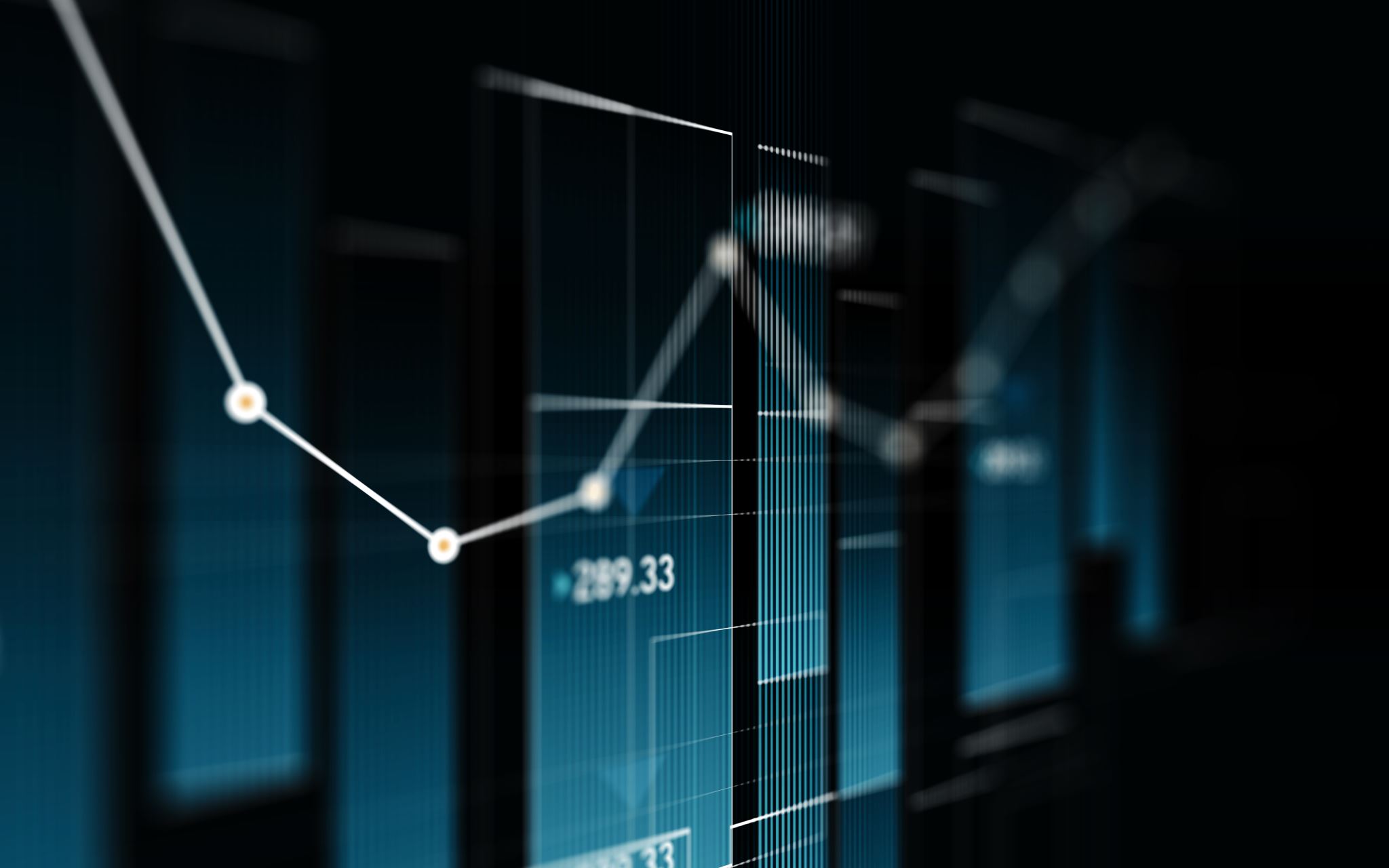 PriceHochpreisstrategie
Die Produkte werden bewusst mit hohen Preisen angeboten, was oft auch mit entsprechend hohen Margen für den Hersteller einhergeht. 
Diese Strategie eignet sich besonders für Produkte, die sich nicht an den Massenmarkt richten oder sogar individuell hergestellt werden, das heisst also besonders für Luxusgegenstände, für deren Exklusivität der Kunde bereit ist, tiefer in die Tasche zu greifen. 

Beispiele dafür sind Luxusuhren, hochpreisige Autos aber auch Übernachtungen in Luxushotels.
Zurück zur Übersicht
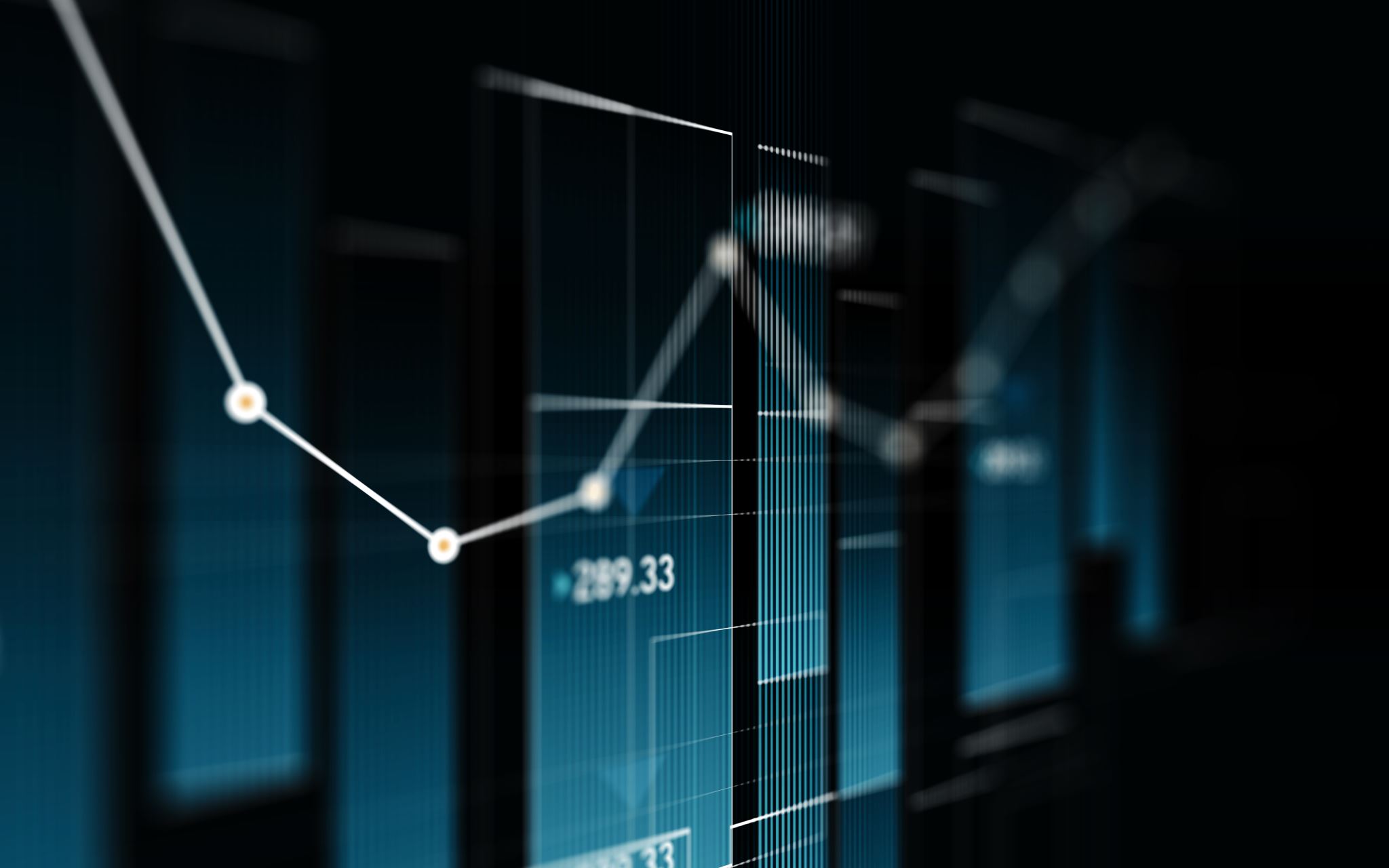 PriceTiefpreisstrategie
Diese Strategie sieht vor, sämtliche Preise der Konkurrenz geringfügig zu unterlaufen. 
Dies geht auf Kosten der Marge. Somit eignet sich diese Strategie besonders für Massenware, bei der primär der Preis den Kaufentscheid des Kunden beeinflusst. 
Die geringen Margen werden von den hohen Verkaufszahlen abgefangen. 

Ein Beispiel für dieses Modell bietet IKEA. Einheitliche Massenware, die über die ganze Welt zu Tiefstpreisen angeboten wird.
Zurück zur Übersicht
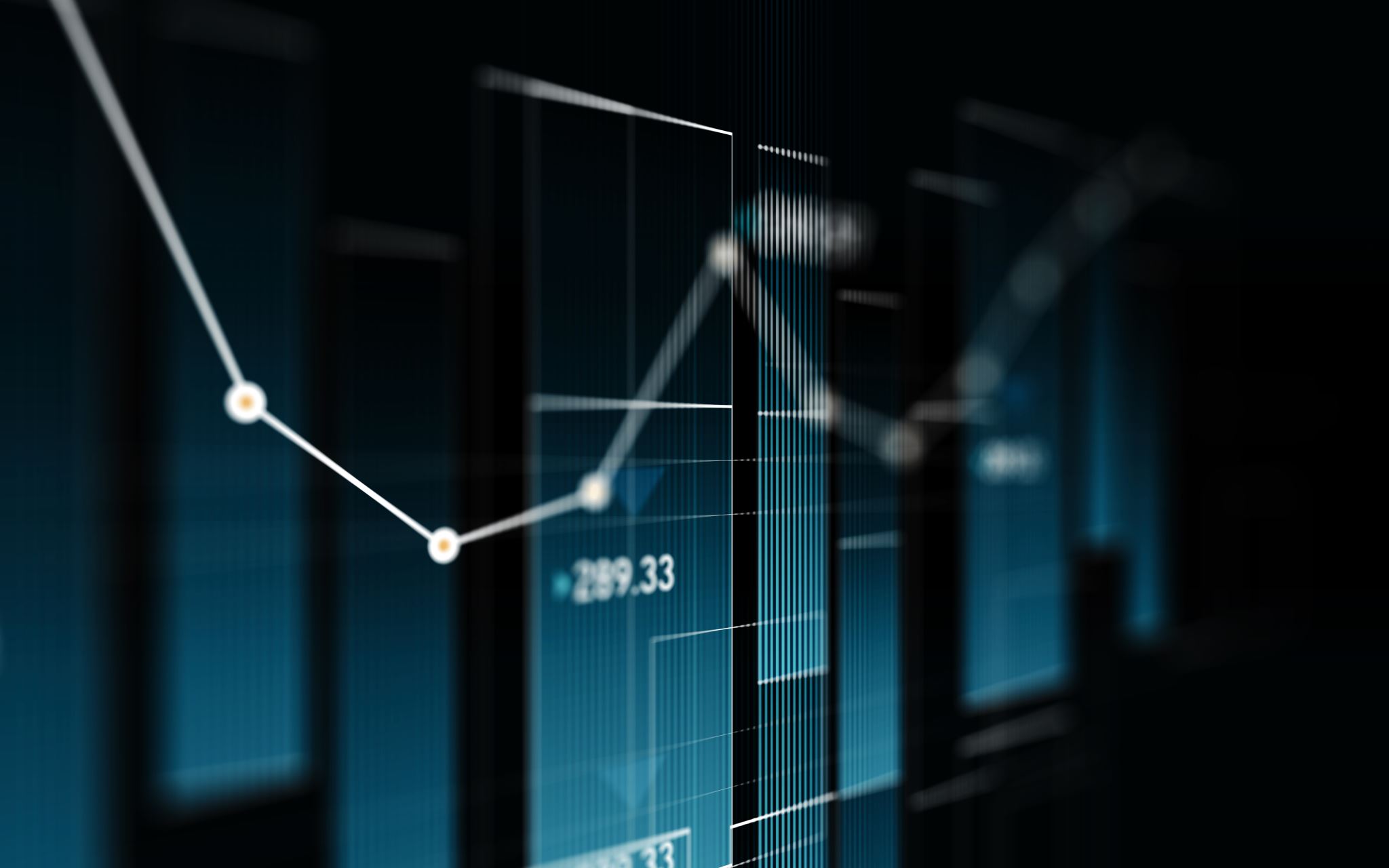 PricePreisabschöpfung
Die Preisabschöpfung hat zum Ziel, dem Unternehmen möglichst schnell seine Forschungs-, Lancierungs-, und Produktentwicklungskosten zu decken. 
Das bedeutet, die Produkte werden in der Regel anfänglich teuer sein. 
Anschliessend werden die Preise stetig gesenkt, bis das Produkt vom Markt verschwindet bzw. von einer anderen Version/Modell abgelöst wird. 
Diese Strategie wird meistens dann eingesetzt, wenn sich der Markt schnell entwickelt und immer neue und bessere Varianten hervorbringt. 
Diese Preisstrategie lässt sich gut auf dem Elektronikmarkt verfolgen.
Zurück zur Übersicht
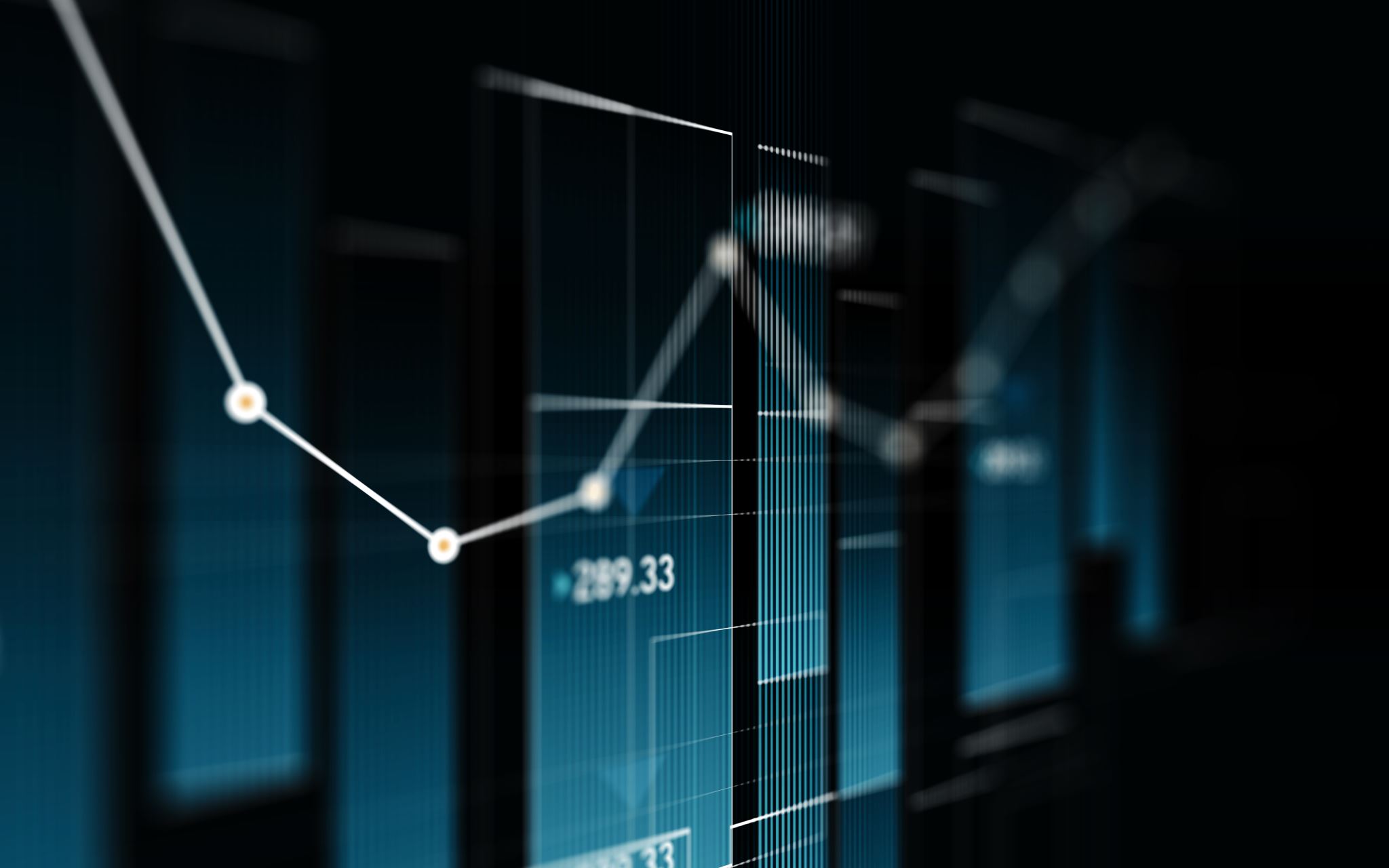 Place
Folgende Fragestellung steht hier für  das Unternehmen im Zentrum:
«Wie kommt mein Produkt / meine Dienstleistung zum Kunden?»

Daraus ergeben sich weitere wichtige Fragestellungen:
Direkte Lieferung an die Kundinnen und Kunden oder über einen Zwischenhändler?
Grosses Lager (mit hohen Kosten) oder kleines Lager (mit tiefen Kosten)?
Wie werden die Produkte transportiert (Lkw, Bahn, Schiff, Flugzeug)?
Los geht’s!
Hier findest du die Aufträge.
Zurück zur Übersicht
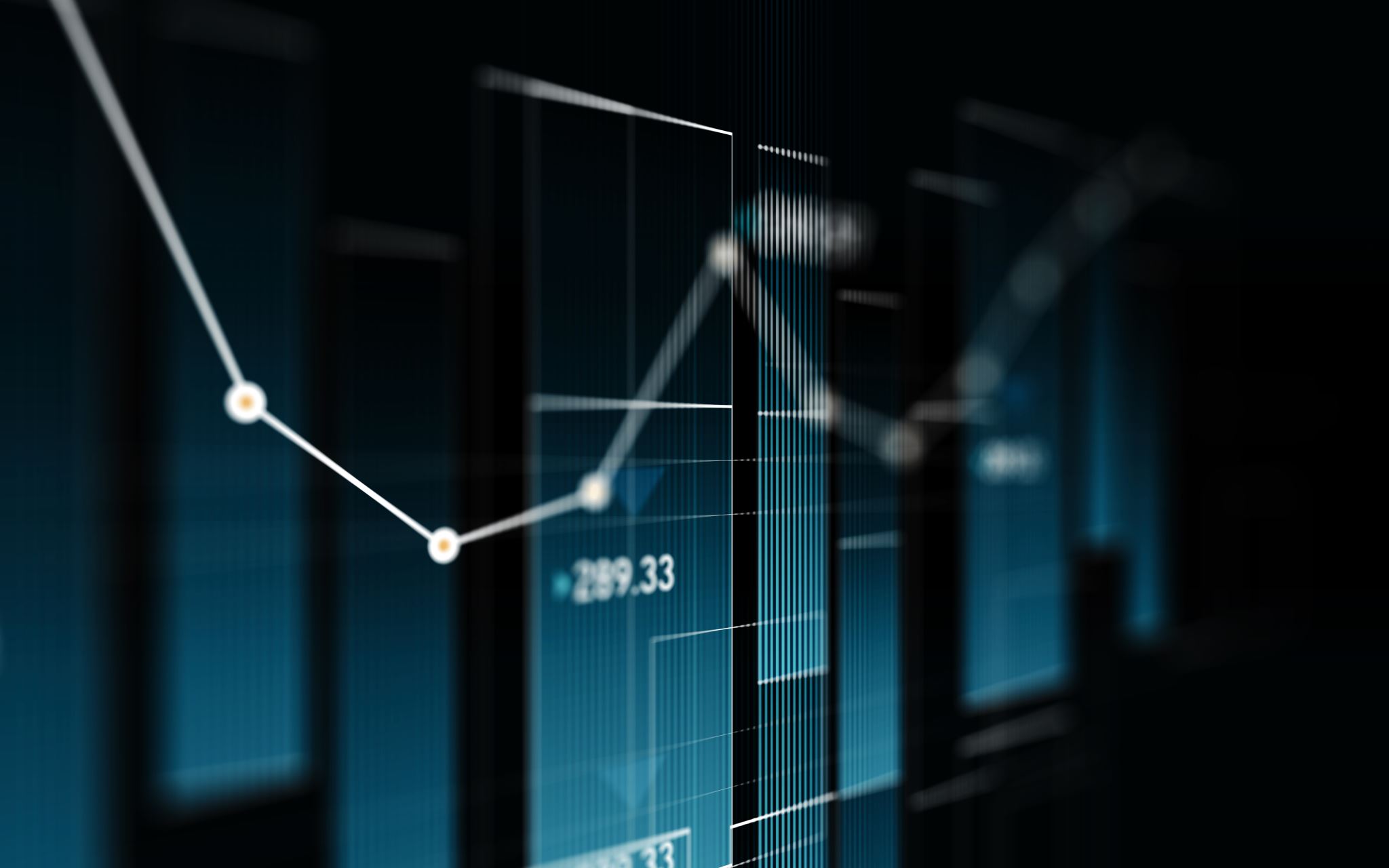 Promotion
Die Promotion hat das Ziel, die Bekanntheit der Produkte weitmöglichst zu erhöhen und das Interesse der Kundinnen und Kunden zu wecken.
Dafür kann das AIDA-Modell genutzt werden:
A – Attention	Der erste Eindruck ist elementar!
I – Interest	Das Produkt soll interessant sein, nicht nur die Werbung dafür.
D – Desire	Hier wird der Wunsch geweckt, das Produkt zu besitzen.
A – Action	Jetzt sollen die Kundinnen und Kunden das Produkt auch wirklich kaufen!
Klick dich hier direkt zu den Aufträgen!
Hier gibt’s ein erstes Beispiel!
Zurück zur Übersicht
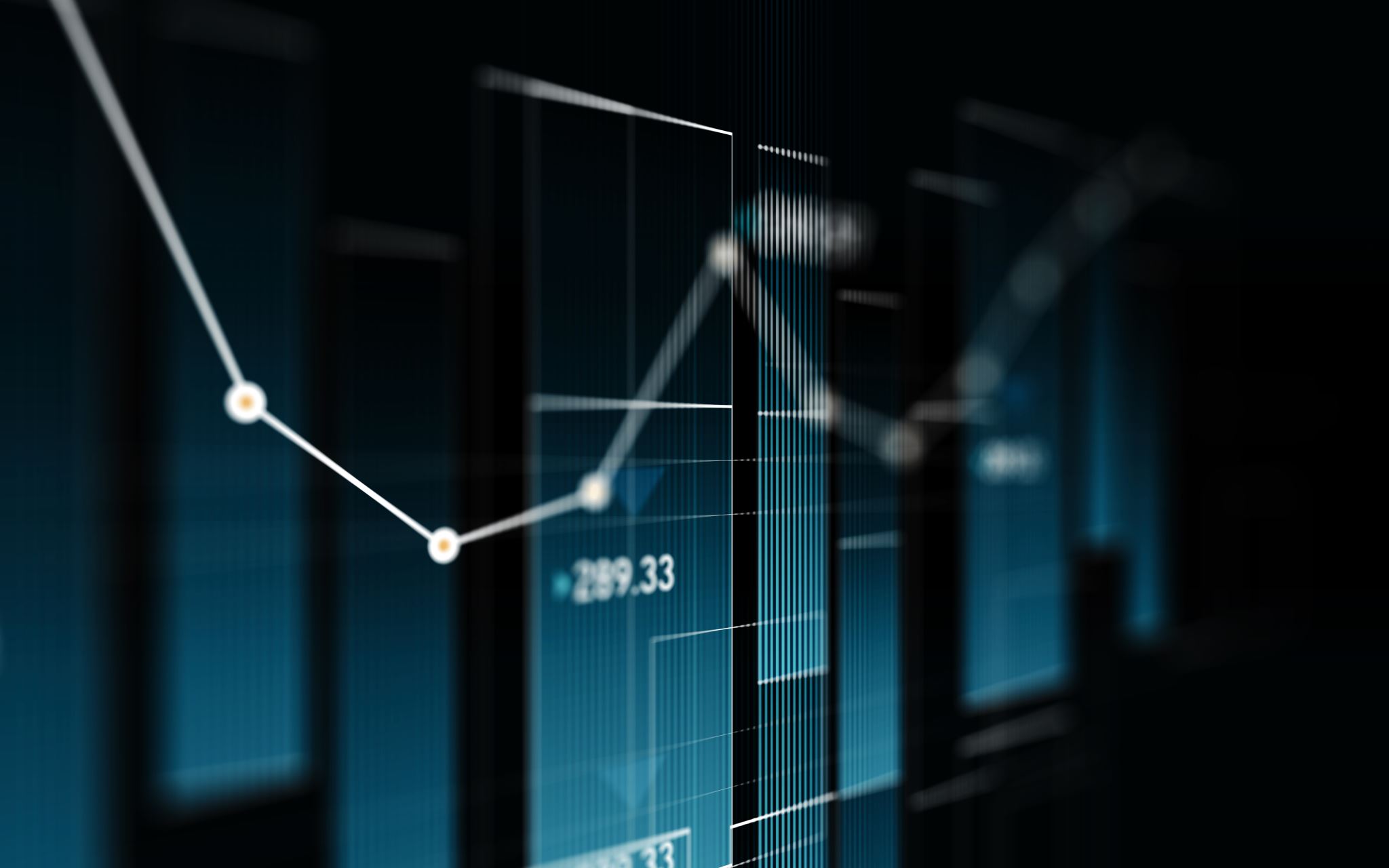 People
Mitarbeiter sind für Unternehmen von zentraler Bedeutung. 
Zufriedene Mitarbeiterinnen und Mitarbeiter sind produktiver, kreativer und eine hohe Zufriedenheit kann sogar weniger Fehlzeiten zur Folge haben.

Ausserdem bleiben zufriedene Mitarbeiterinnen und Mitarbeiter in der Regel länger im Unternehmen.
Doch wie können Mitarbeiterinnen und Mitarbeiter zufriedengestellt werden?
In den Aufträgen finden wir genau dies heraus.Klicke hier!
Zurück zur Übersicht
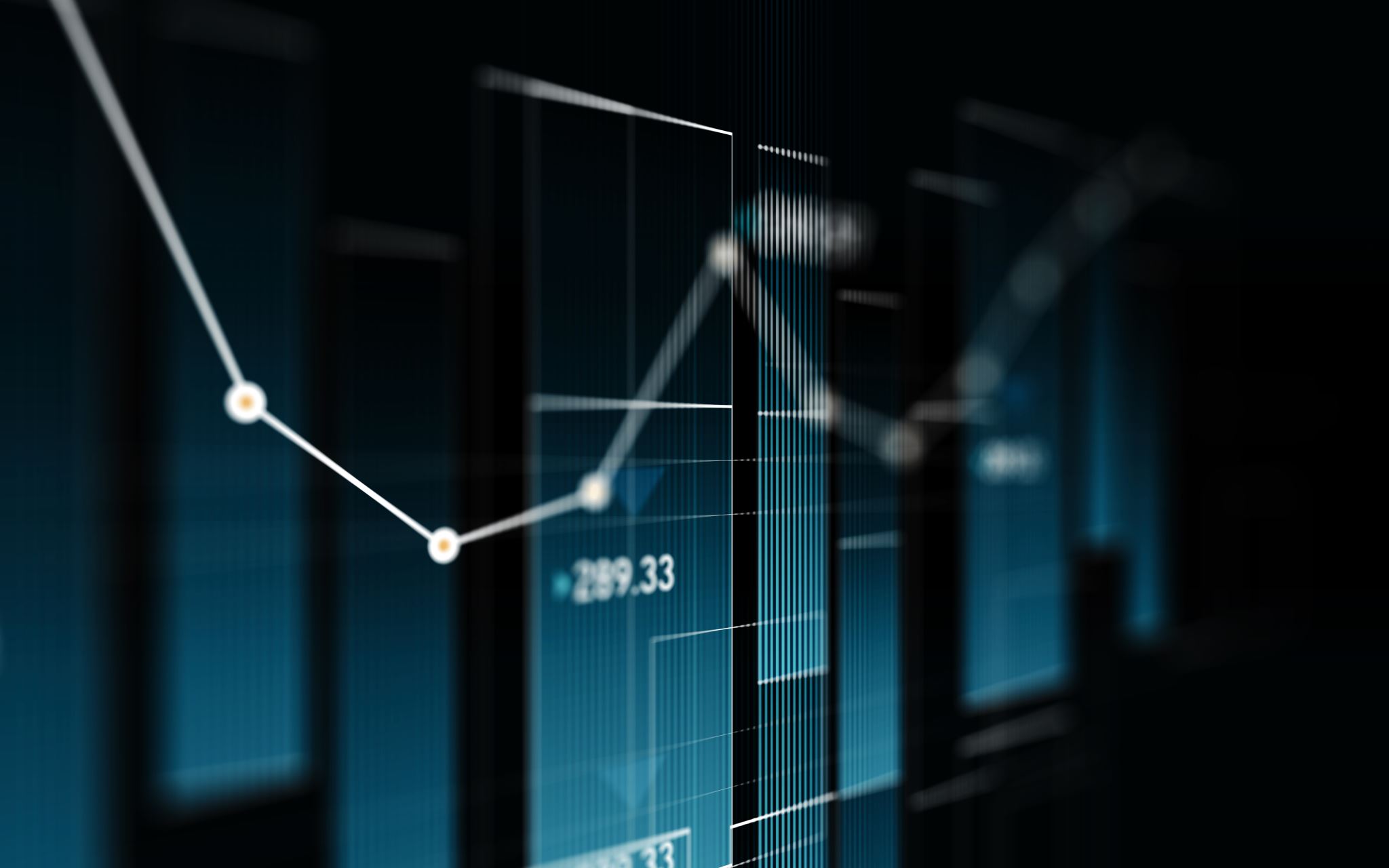 Weiterführendes Projekt
Nun kannst du deine Marketing-Kenntnisse konkret anwenden!
Ein Unternehmen hat dich ausgewählt, die Marketing-Strategie für ein neues Produkt zu gestalten. 
Herzlichen Glückwunsch zur Beförderung! 
Hier erfährst du, wie dein Auftrag lautet.
Zurück zur Übersicht